РАЗРАБОТКА ЗАНЯТИЯ ПО ФОРМИРОВАНИЮ ФИНАНСОВОЙ ГРАМОТНОСТИ МЛАДШИХ ШКОЛЬНИКОВ
Составили учителя начальной школы 
ГБОУ Школа № 1507 
Андреева Н.Ю., Гусакова И.Б., Наумова Е.М., 
Поцелуева Е.А., Стаканчикова Ж.Н.
Тема: «Семейный бюджет»1 – 2 класс
Цель: познакомить со структурой семейного бюджета, с принципами формирования доходной и расходной части бюджета
Задачи:
1. Формирование умений рассчитывать баланс семейного бюджета
2. Формирование умения коллективно обсуждать рациональность затрат и принимать разумное решение
3. Воспитание экономности, бережливости,  ответственности к рациональному использованию доходов семьи
ОТГАДАЙ СКАЗКУ
Невысокая избушкав ней живут лиса, лягушка,мышка, заяц, серый волк -- в крепкой дружбе знают толк.А медведь пришёл без толку –Мишка в домик влезть не смог –развалился …
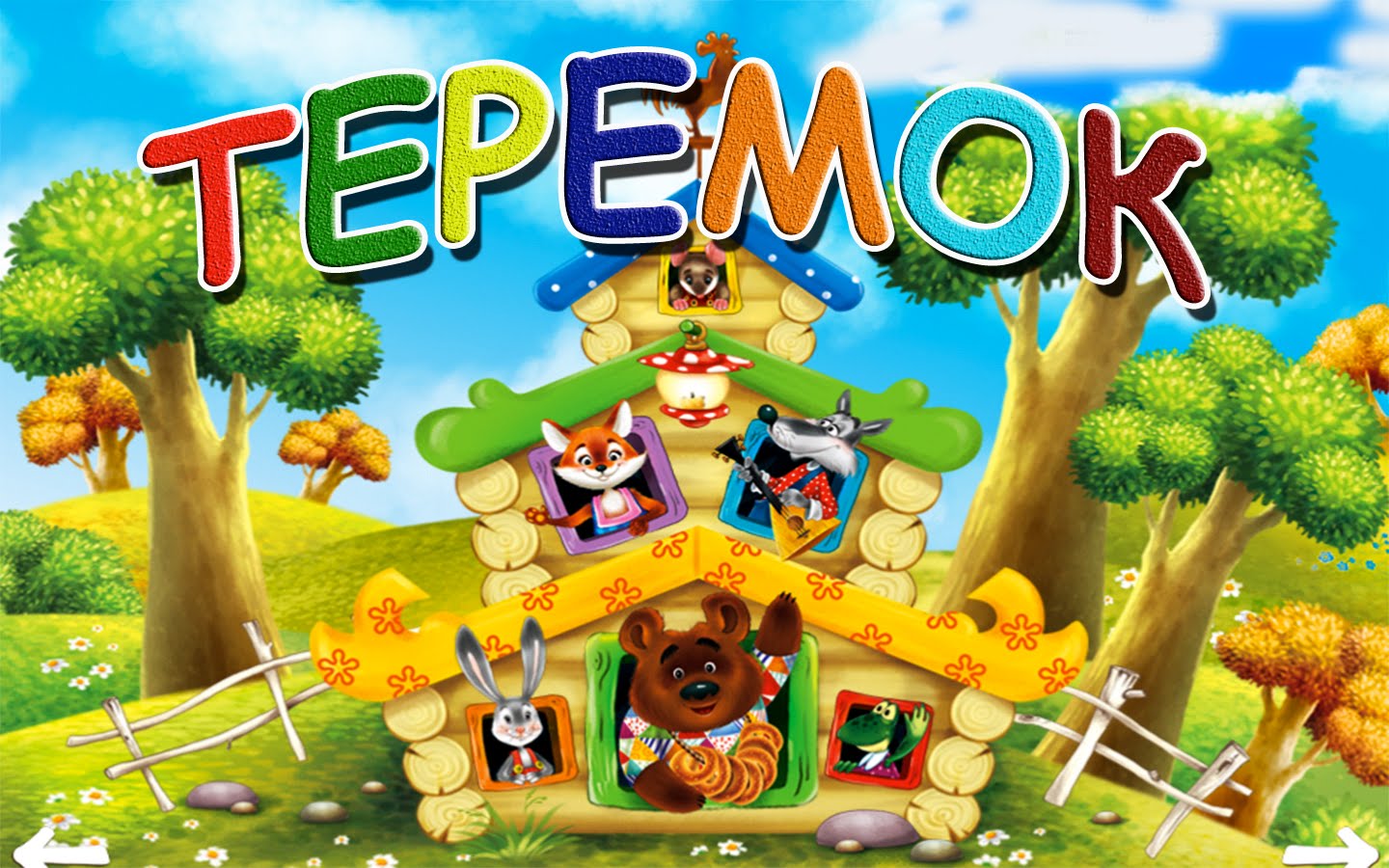 ВЫВОД
Благополучие семьи зависит от всех его членов, 
которые живут и работают вместе.
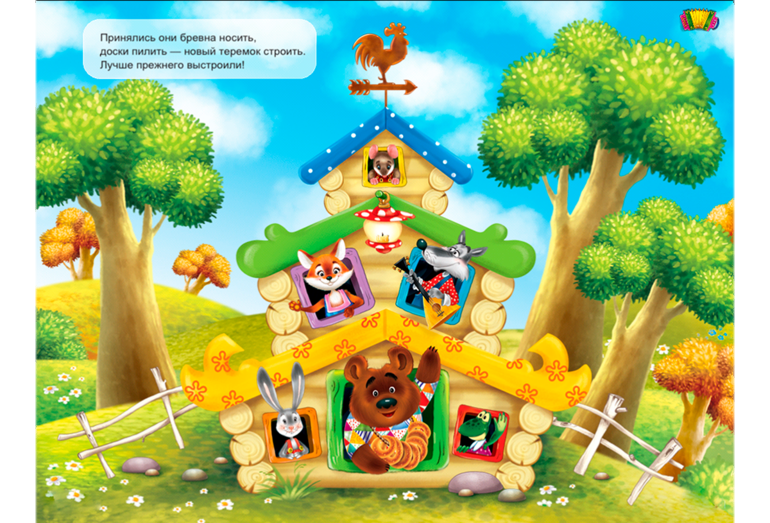 Семейный бюджет - это доходы и расходы семьи на определённый промежуток времени
Расходы
Доходы
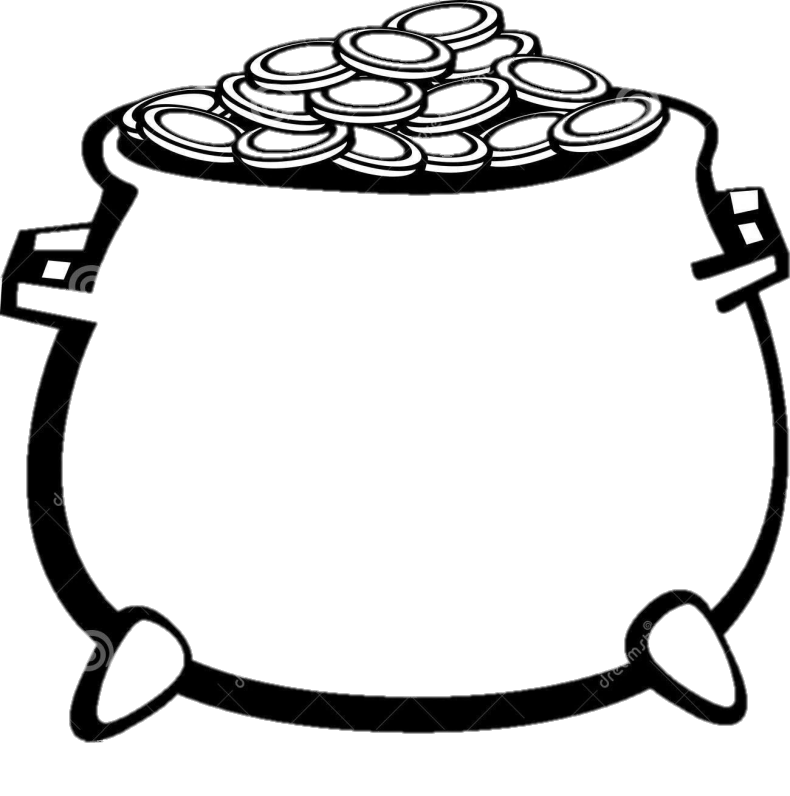 Затраты 
денежных
 средств в семье
Денежные 
поступления
 семьи
СЕМЕЙНЫЙ
БЮДЖЕТ
ДОХОДЫ СЕМЬИ
ПЕНСИЯ
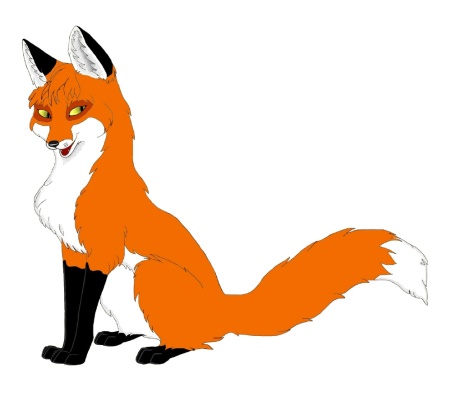 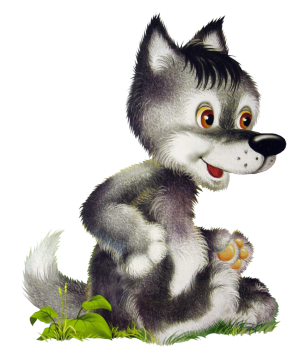 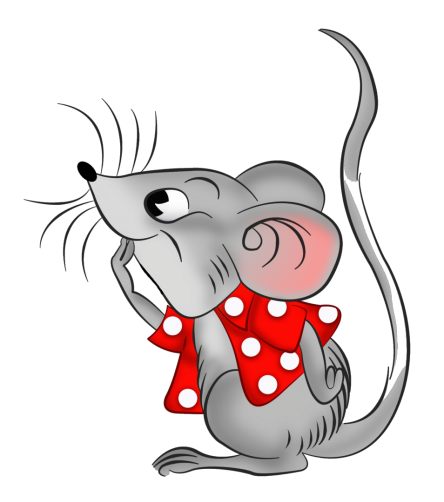 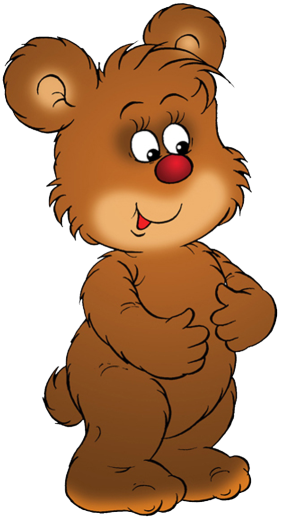 ЗАРАБОТНАЯ ПЛАТА
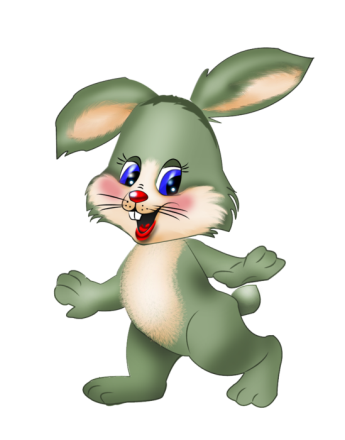 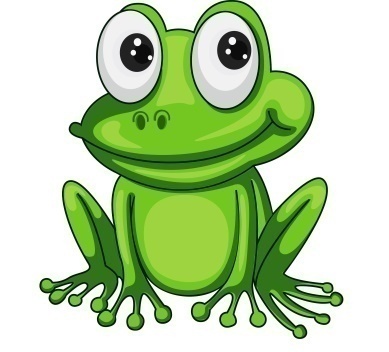 СТИПЕНДИЯ
РАСХОДЫ СЕМЬИ

Оплата коммунальных услуг
Питание
Оплата проезда
Лекарства
Прочие расходы
БЮДЖЕТ
ДОХОД
РАСХОД
Пенсия медведя – 2 монеты
Коммунальные платежи – 1 монета
Пенсия мышки – 2 монеты
Питание – 2 монеты
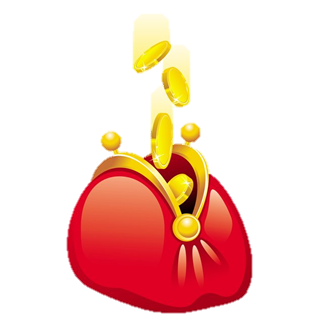 Транспорт – 1 монета
Зарплата волка – 3 монеты
Промтовары – 1 монета
Зарплата лисы – 3 монеты
Лекарства – 1 монета
Стипендия лягушки – 1 монета
Прочие расходы -1 монета
ПЕРЕЧЕНЬ ТОВАРОВ
СПАСИБО!
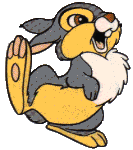